Lesson OneThe Call of Abram
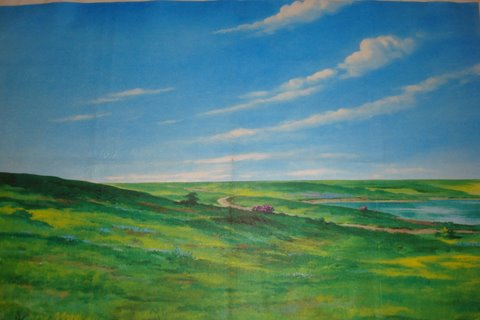 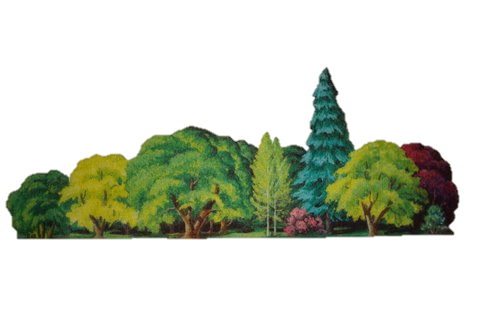 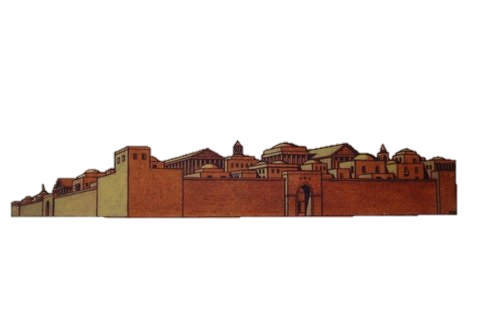 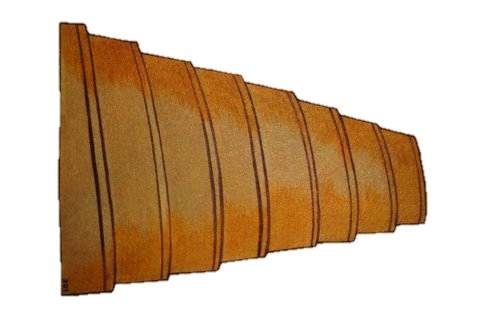 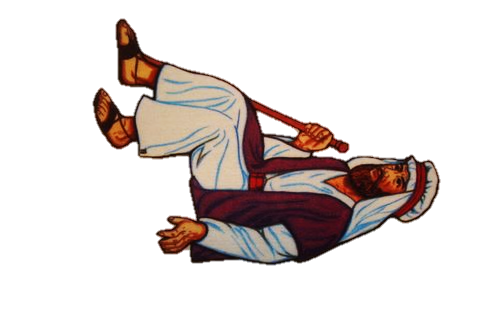 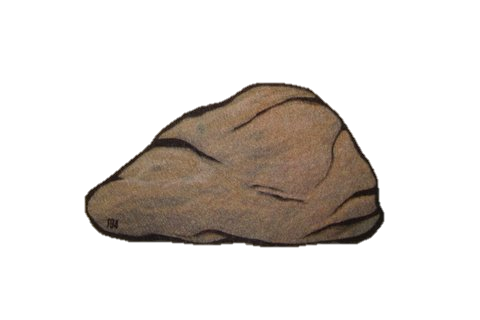 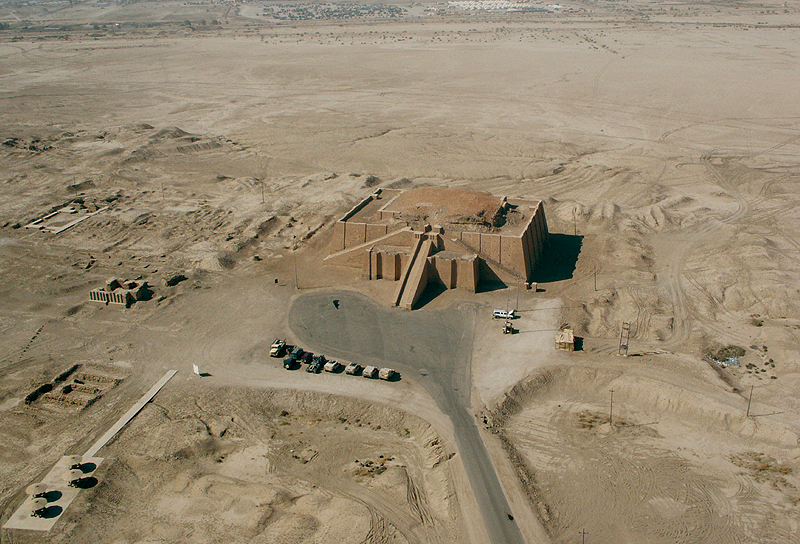 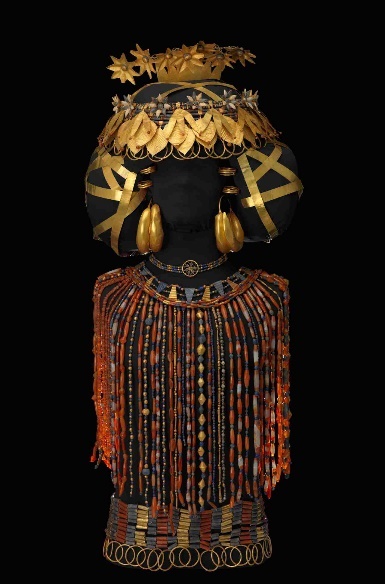 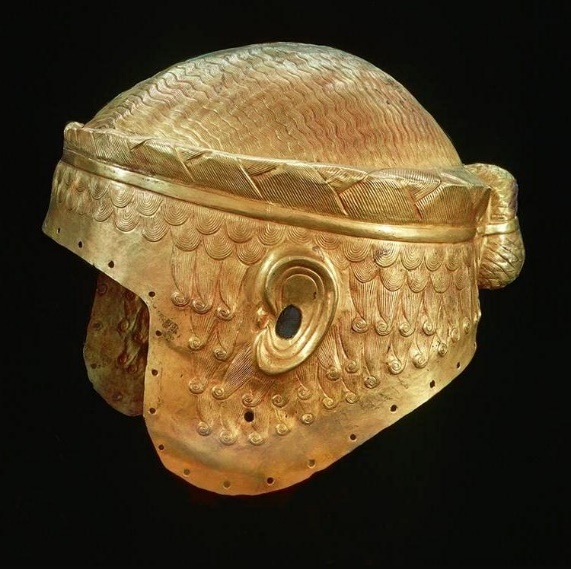 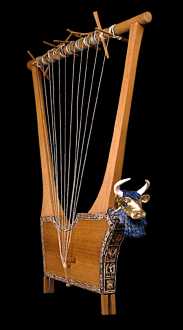 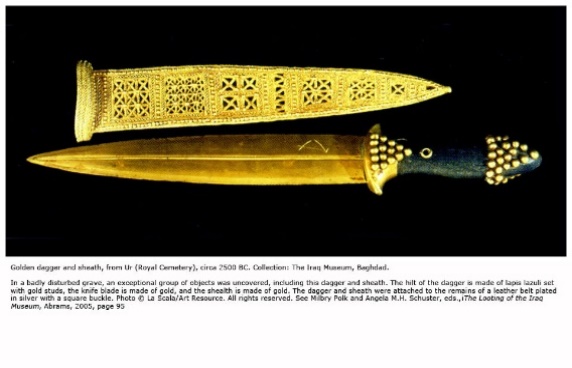 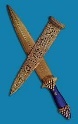 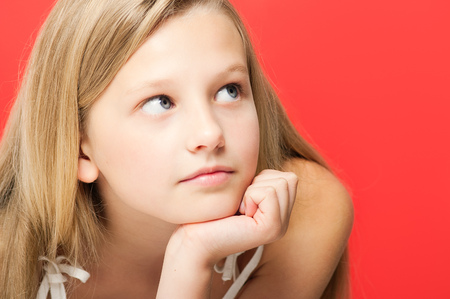 You shall have no other gods before Me. Exodus 20:3
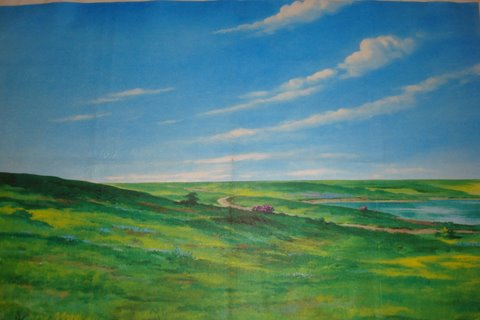 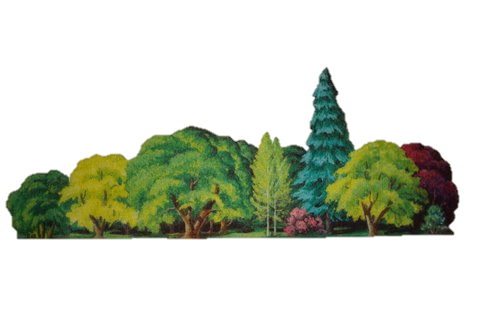 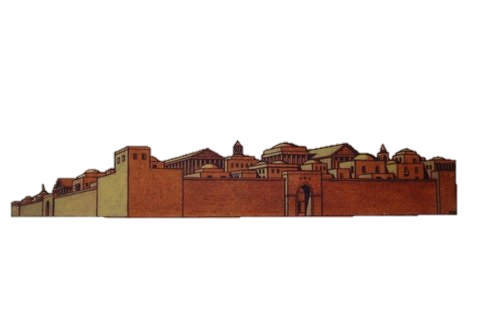 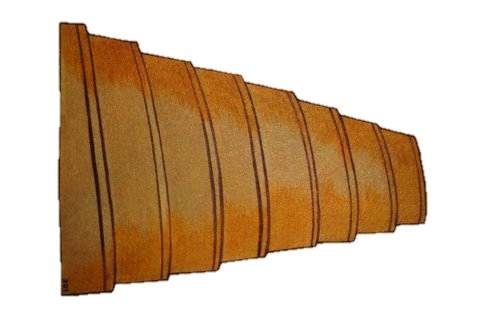 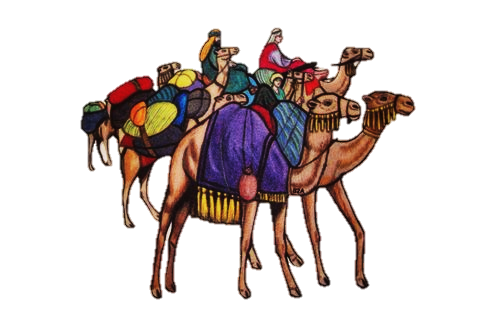 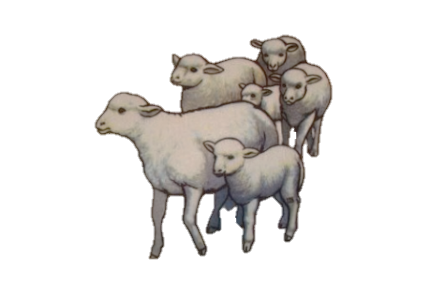 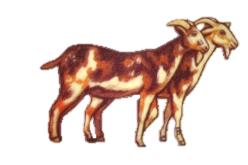 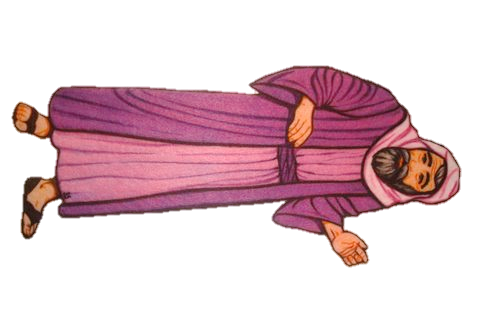 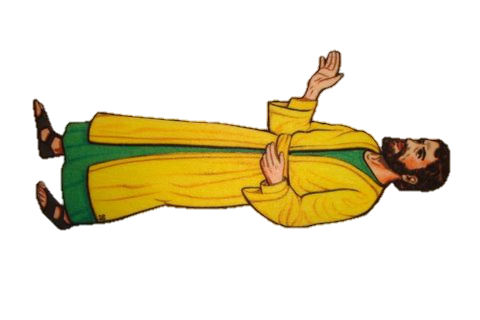 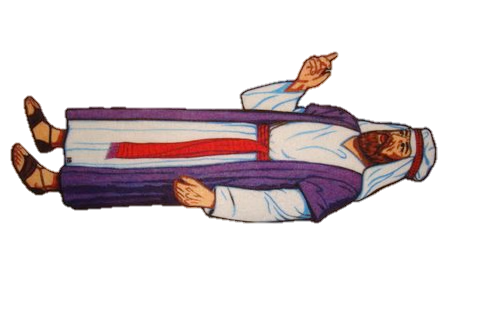 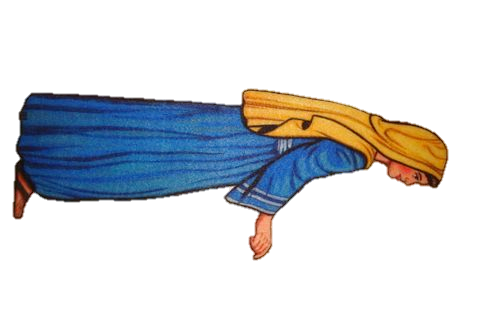 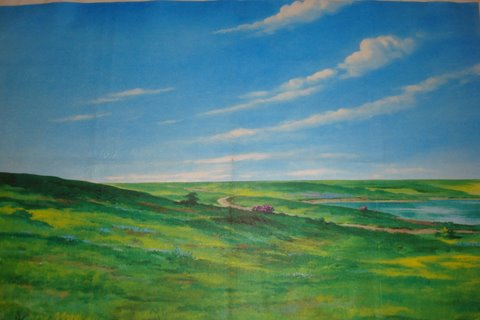 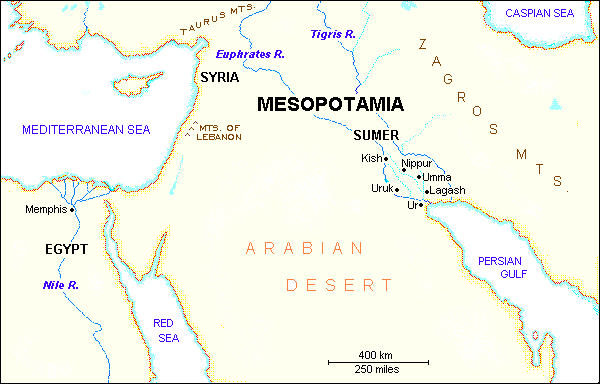 Haran
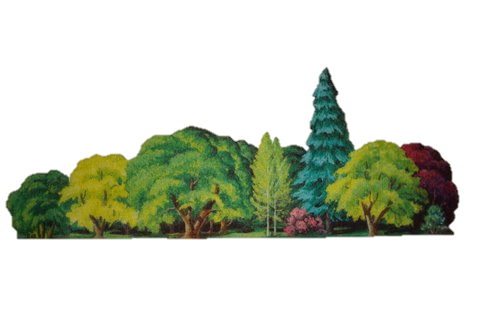 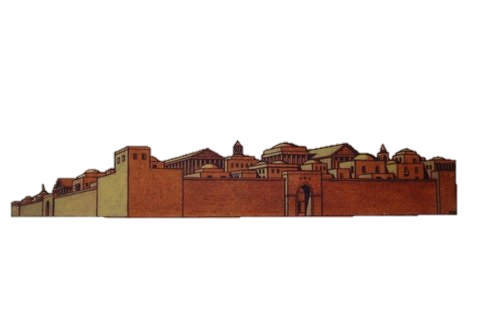 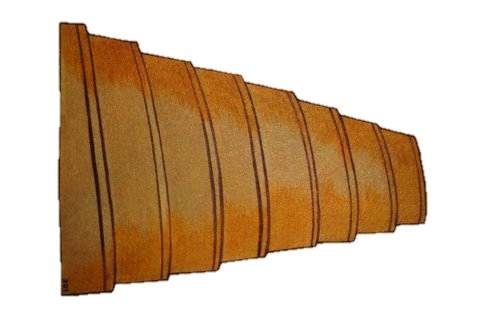 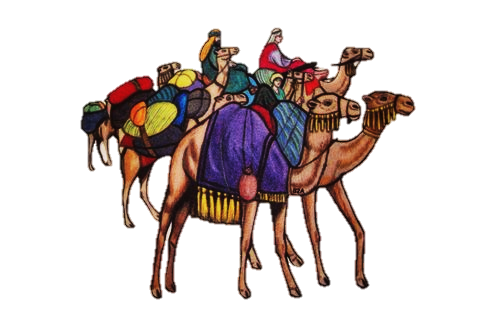 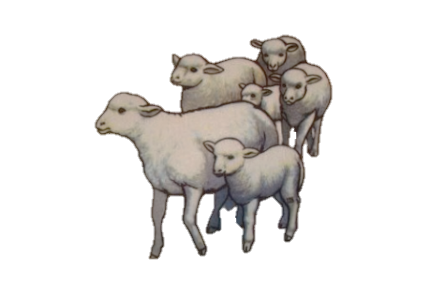 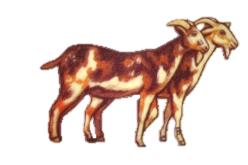 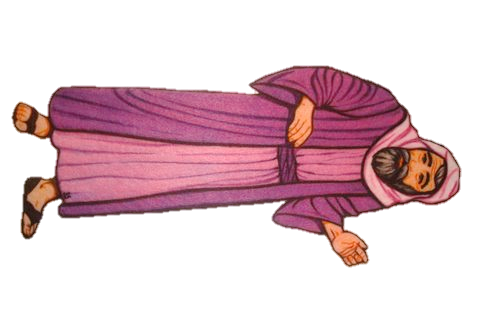 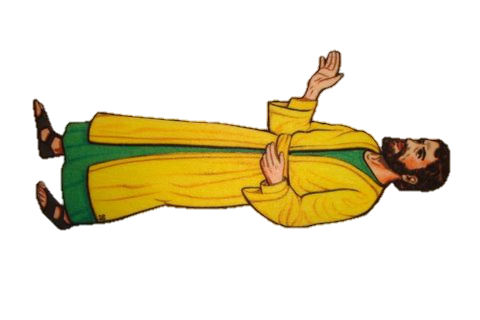 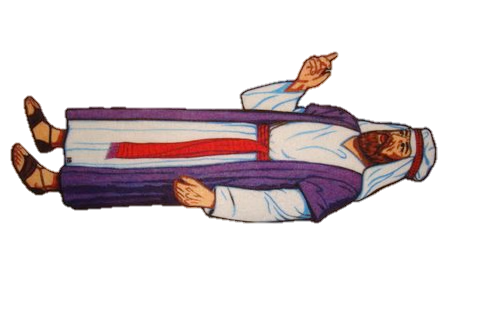 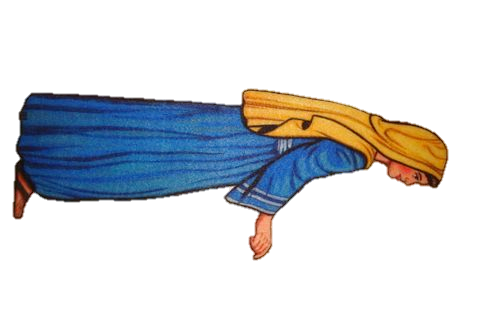 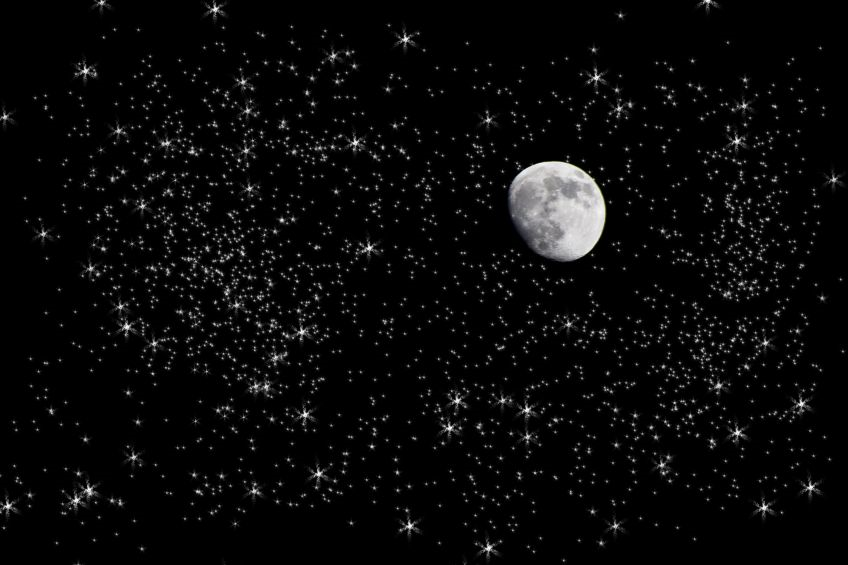  I will give you land
 I will make you a great nation
 I will bless you
 I will make your name great
 You will be a blessing
 In you all the families of the      earth shall be blessed
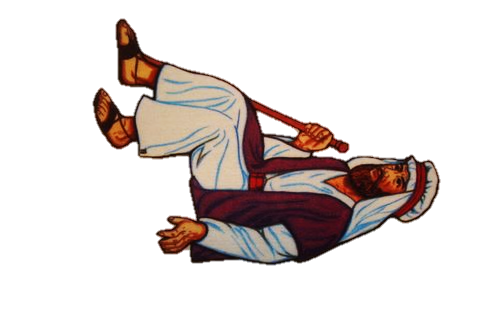 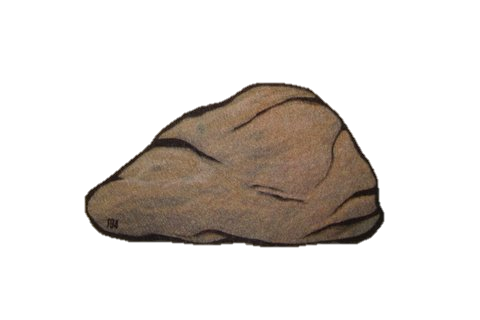 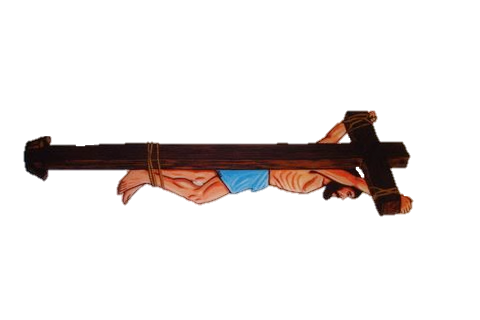  In you all the families of the      earth shall be blessed
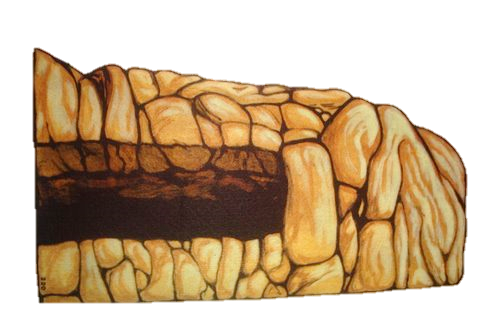 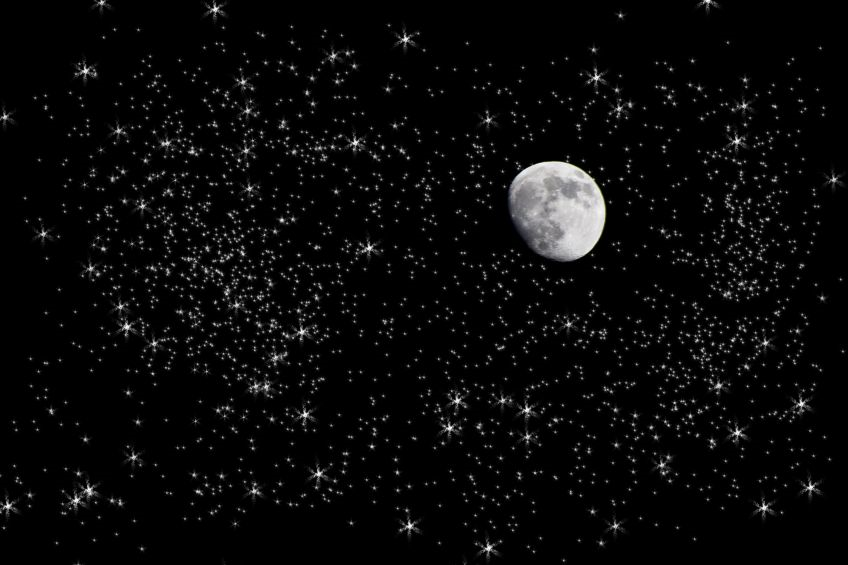  I will give you land
 I will make you a great nation
 I will bless you
 I will make your name great
 You will be a blessing
 In you all the families of the      earth shall be blessed
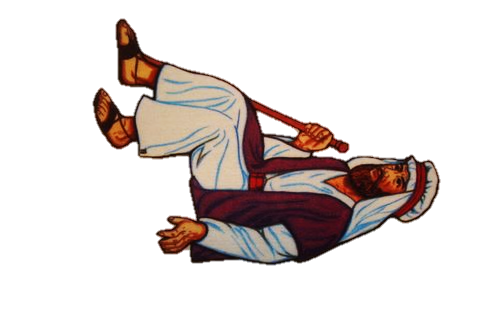 “Then he believed in the Lord; and He reckoned it to him as righteousness.”Genesis 15:6
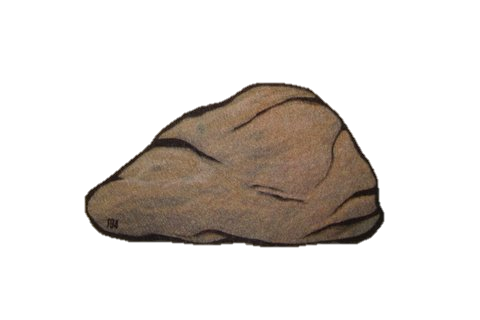 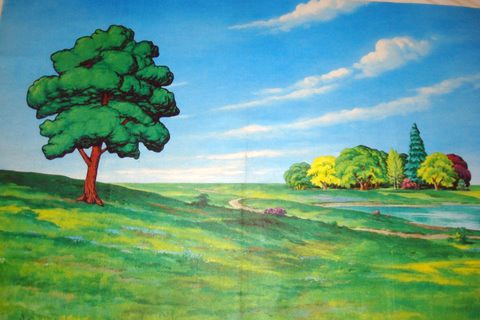 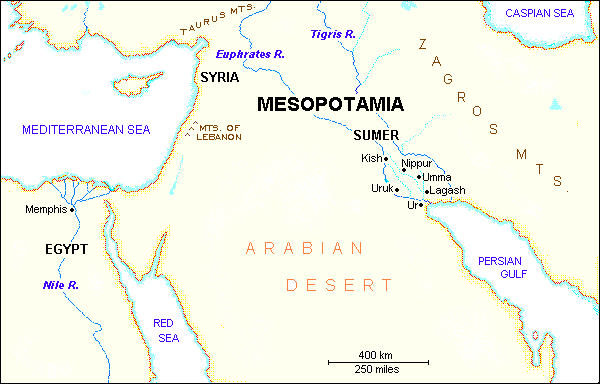 Haran
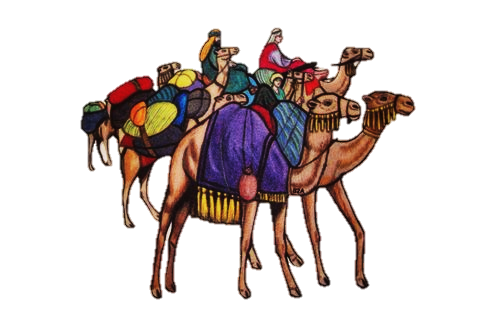 Shechem
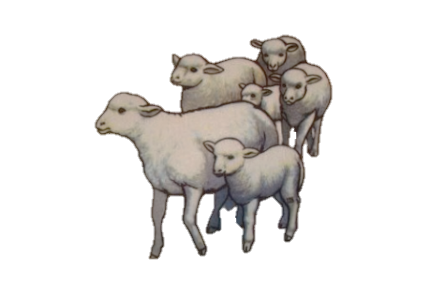 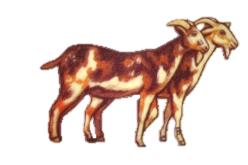 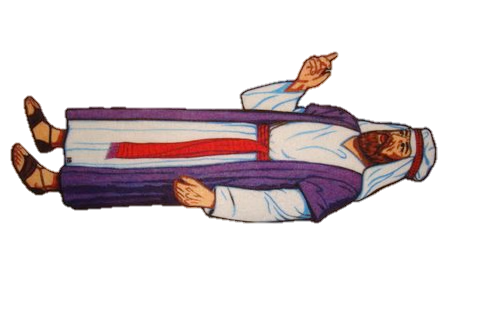 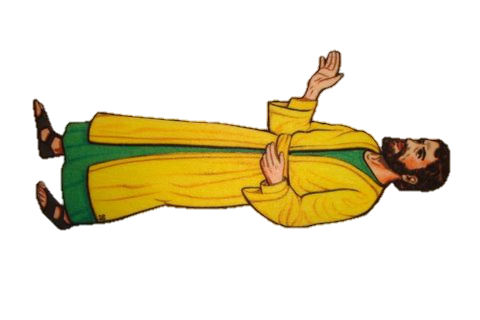 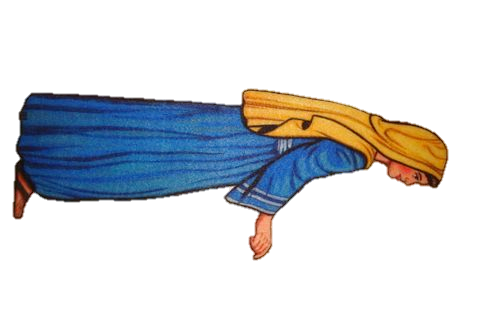 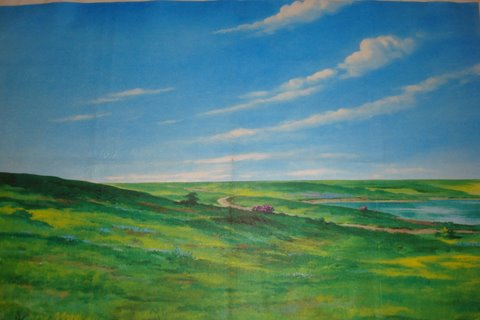 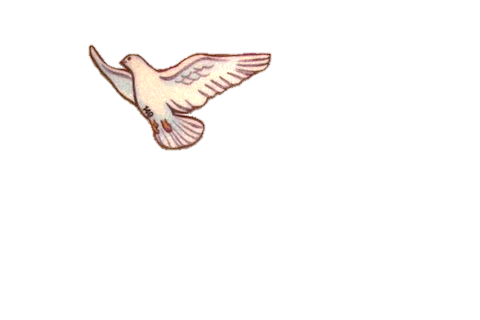 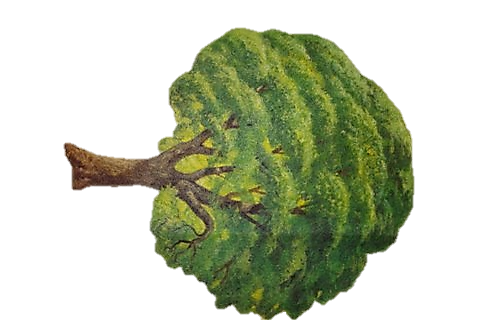 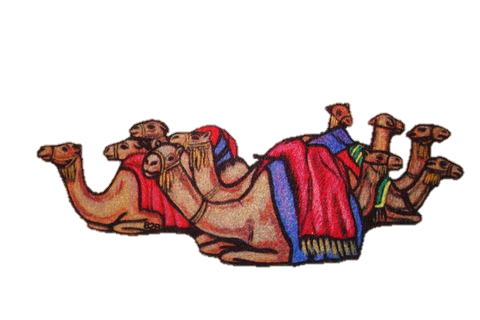 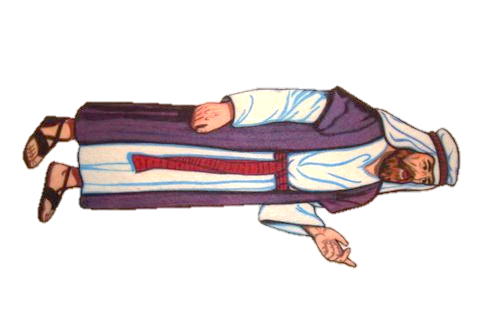 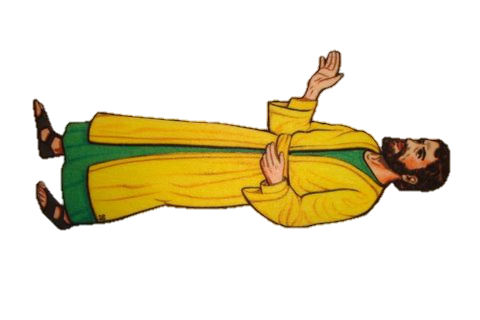 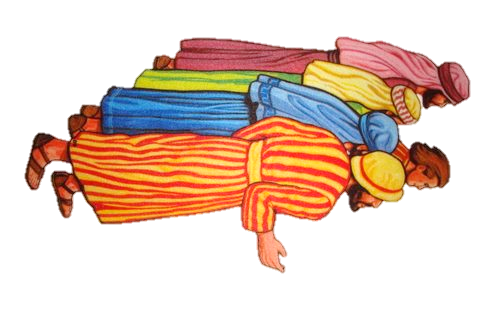 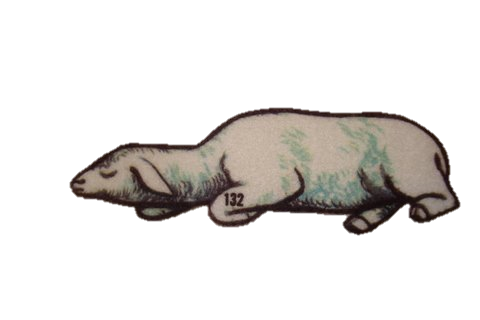 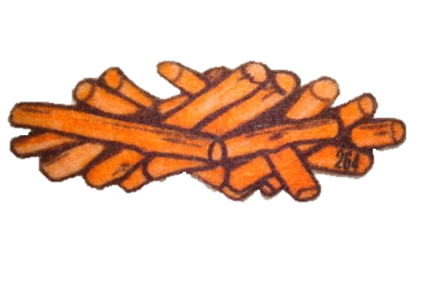 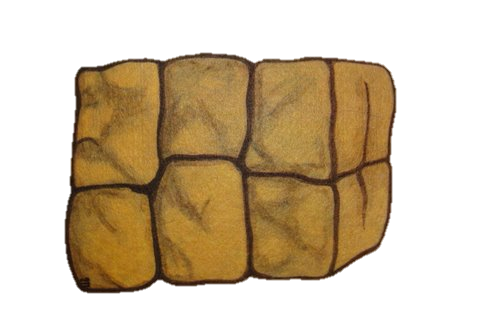 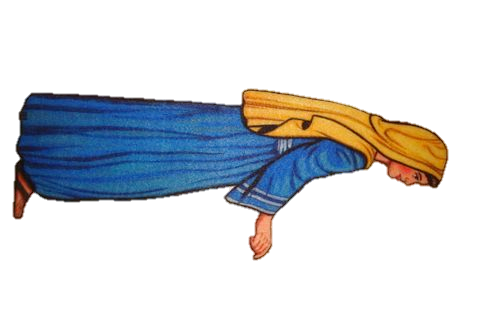 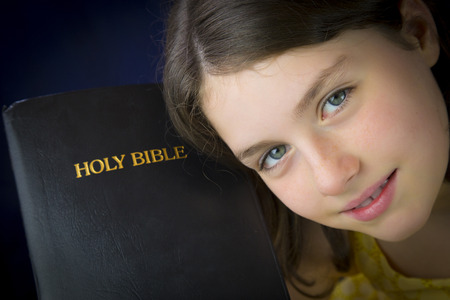 “Therefore, do not be unwise, but understand what the will of the Lord is.”Ephesians 5:17